KING SAUD UNIVERSITY
COLLEGE OF APPLIED STUDIES AND COMMUNITY SERVICE
CT 1402
Lab sheet #5
1st  semester 1440-2018
Amplitude Shift Keying (ASK)
BY: T. Elham Sunbu
OOK Modulator
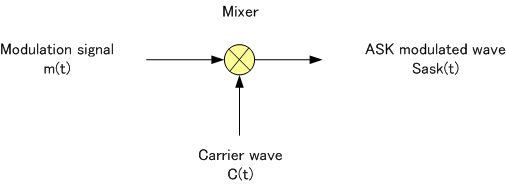 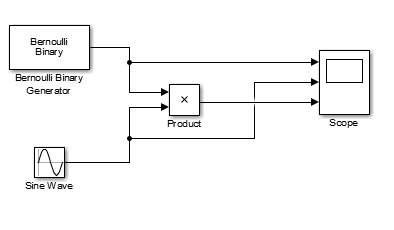 3
OOK Modulator
Apply a OOK for a random digital signal using the following carrier
2 sin (2π20t)
4
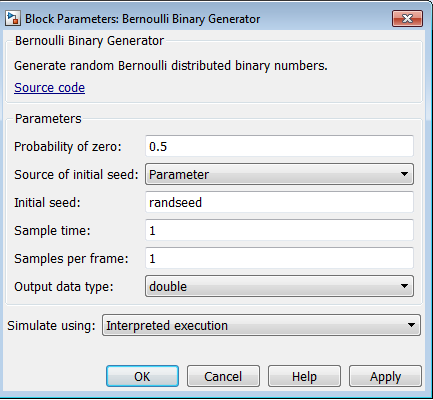 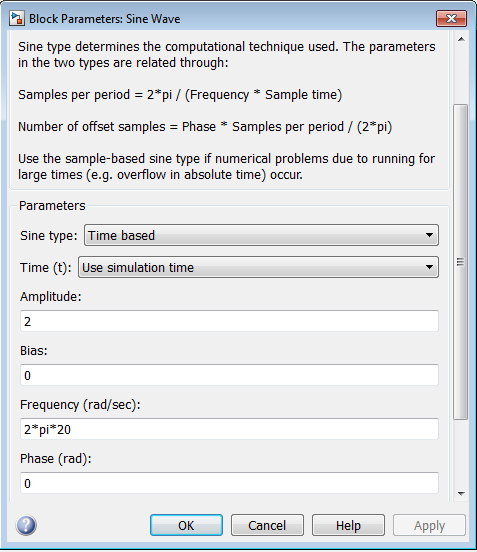 5
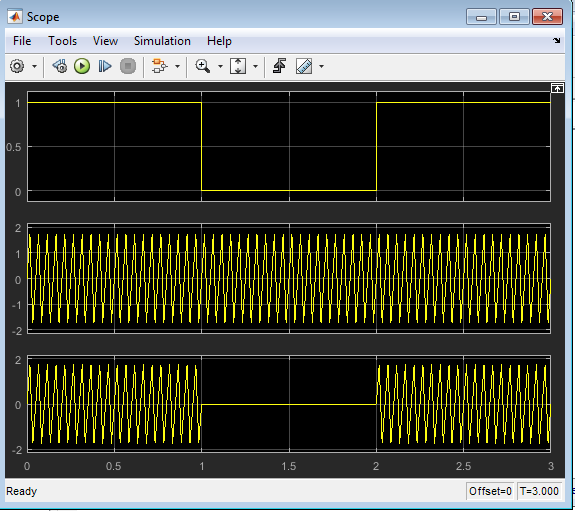 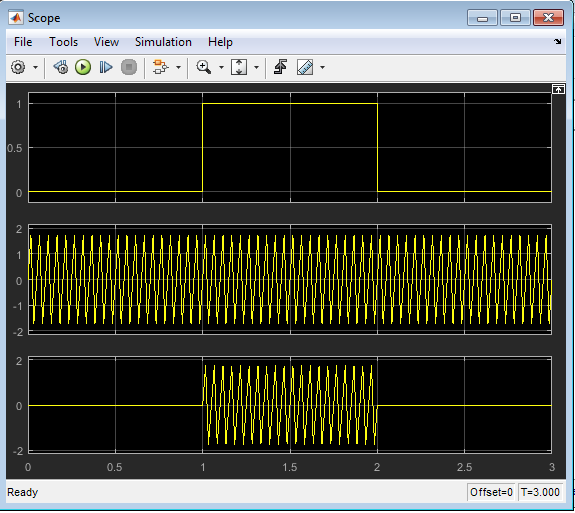 Evaluation
4 sin (50πt)
Any Question?